5
God NEVER Sleeps!
Psalm 139:7
Omniscience is a divine attribute
Habakkuk’s complaint is that God either ignored or failed to see injustice
Now God answers Habakkuk’s protest
God knew about the situation in Judah (1:5,6)
The All-Seeing Eye of God
God IS doing something even though it seems He is not.
Offered Habakkuk hope
Instilled faith and confidence
Encourages all to be vigilant
The All-Seeing Eye
Temptation…
It is tempting to think that God is “slumbering” and unaware
We must keep focused upon the eternal vigilance (Psalm 121:3b-4)
God’s Vigilance (1:5, 6)
He is always doing! (5)
Even as Habakkuk was accusing God of being far away and unconcerned, Jehovah was fashioning events on earth to achieve His will
We need to believe in the skill of God (Psalm 106:1; 118:1, 29)
“Wondrous” are God’s works
Jehovah’s ability to vindicate injustices! (Jeremiah 21:2)
Nurture confidence in the wondrous work of God (Job 37:14, 16; Psalm 72:18)
Believe…
God’s Vigilance (1:5, 6)
He is always doing! (5)
He is in control of all! (6)
God is in Control!
God confidently responded – “I Am!”
Absolute control (Amos 6:14; Jeremiah 5:15; Isaiah 10:5-6a)
God is in control and thus divine Providence will achieve its end!
Encouraging Texts
Luke 22:31-33
1 Corinthians 10:13
Romans 8:35-39
Genesis 50:20
God’s Vigilance (1:5, 6)
He is always doing! (5)
He is in control of all! (6)
His goals will be accomplished (6b)
To achieve a planned objective
Is historically verifiable
No one can thwart Him!
God is Working
God’s Vigilance (1:5, 6)
He is always doing! (5)
He is in control of all! (6)
His goals will be accomplished (6b)
He is aware! (6)
God & Evil
God knew the evil
No one could “fool” Him
Injustice never escapes God’s vigilant eye!
Man cannot escape the divine wrath for his disobedience.
Divine sovereignty is a basic principle.
Nothing can thwart God’s will!
The advances of evil are used by God
Since God Never sleeps
Isaiah 50:8-10
God is ever vigilant
Wrong doing is closely observed by Him
Sin is the source of displeasure to Him
“You haven’t looked up!”
Next Lesson: “The Perverted Justice of Immorality”
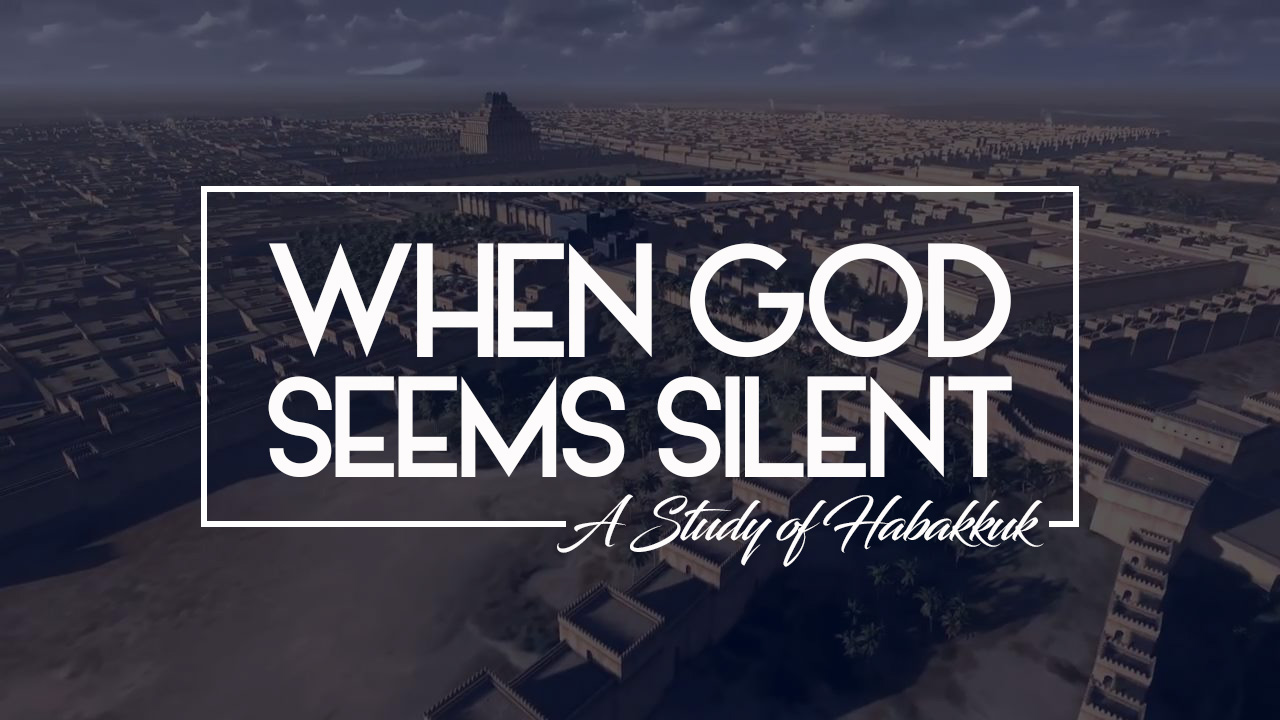